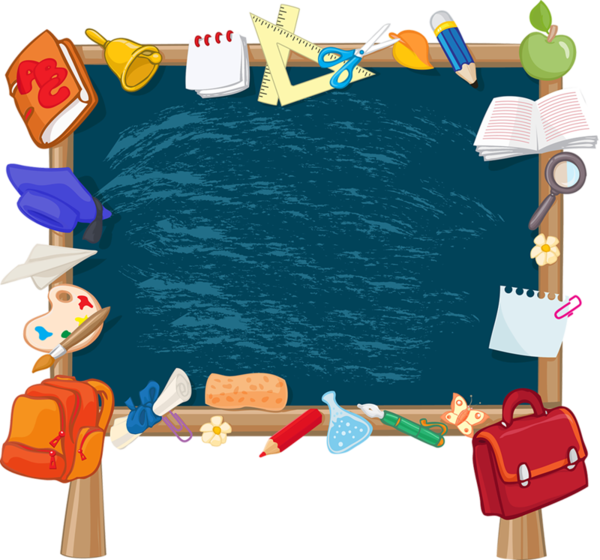 Одинадцяте березняКласна роботаЧислівник: загальне значення, морфологічні ознаки, синтаксична роль
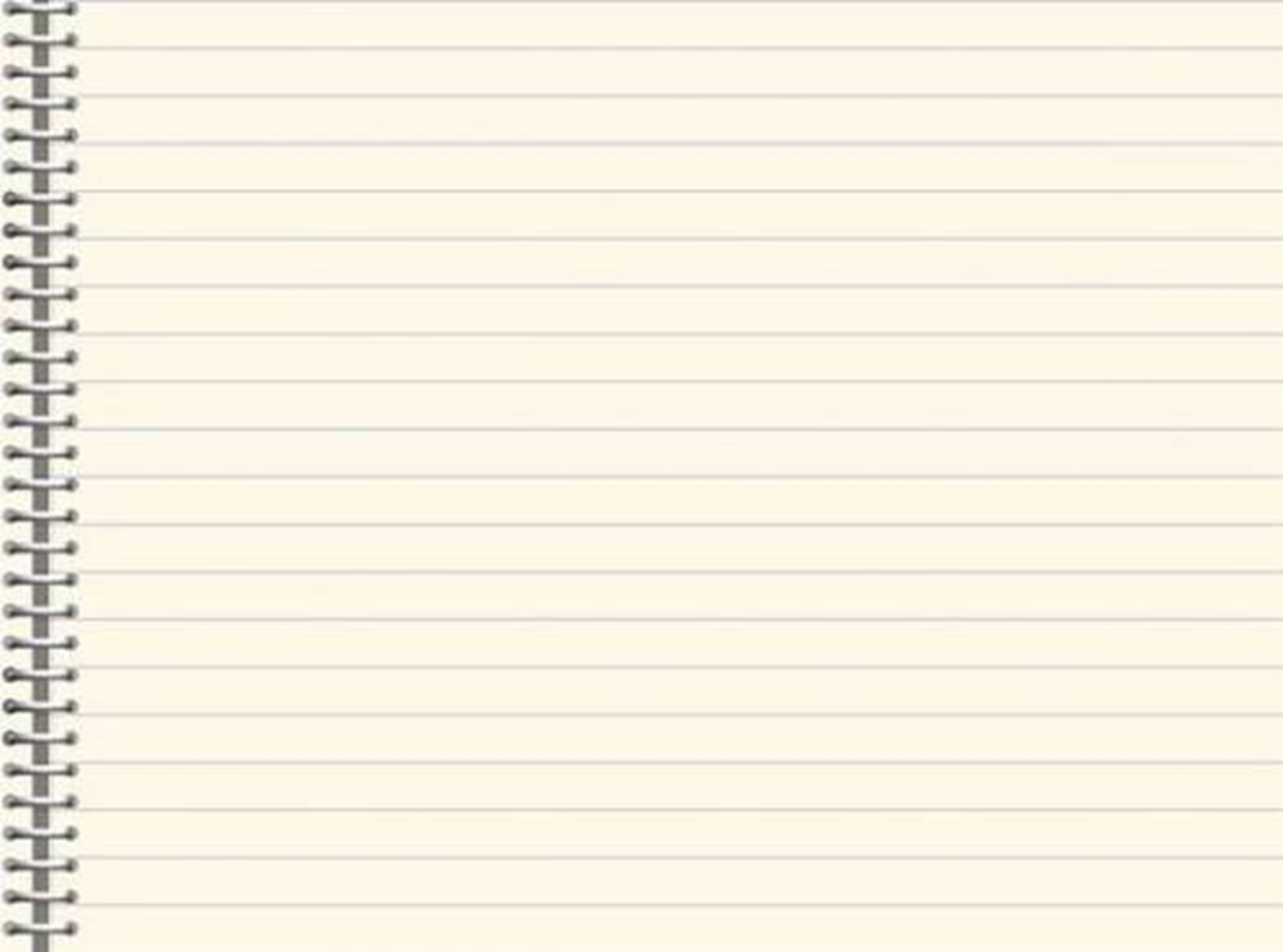 сто
Числівник – це самостійна частина мови, яка означає число, кількість предметів або порядок їх при лічбі.
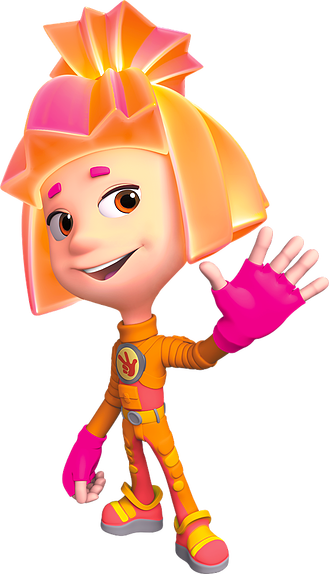 шостий
12
п’ять
двадцять восьмий
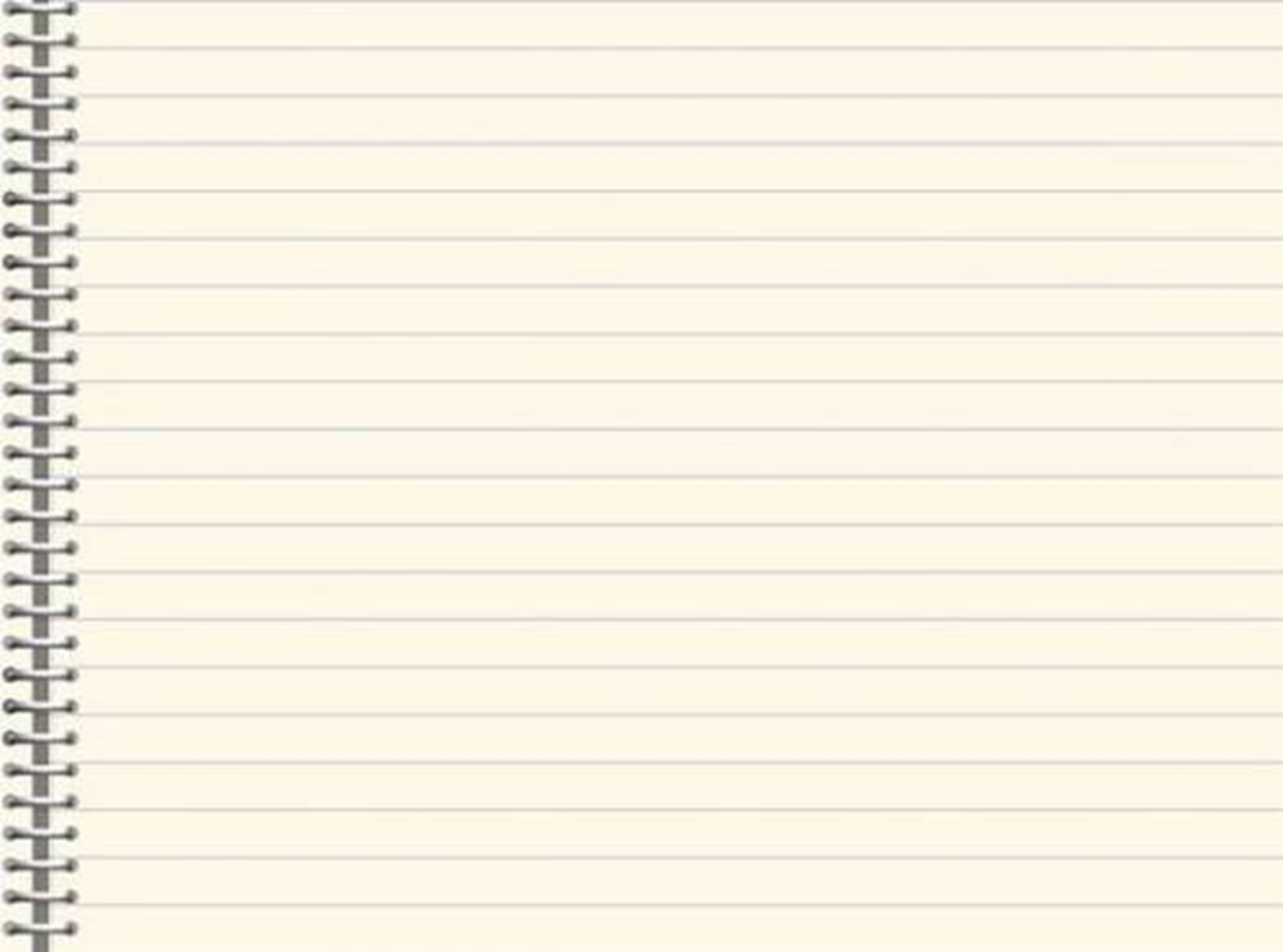 Числівник відповідає на запитання скільки? котрИй? котрА? котрЕ? котрІ?
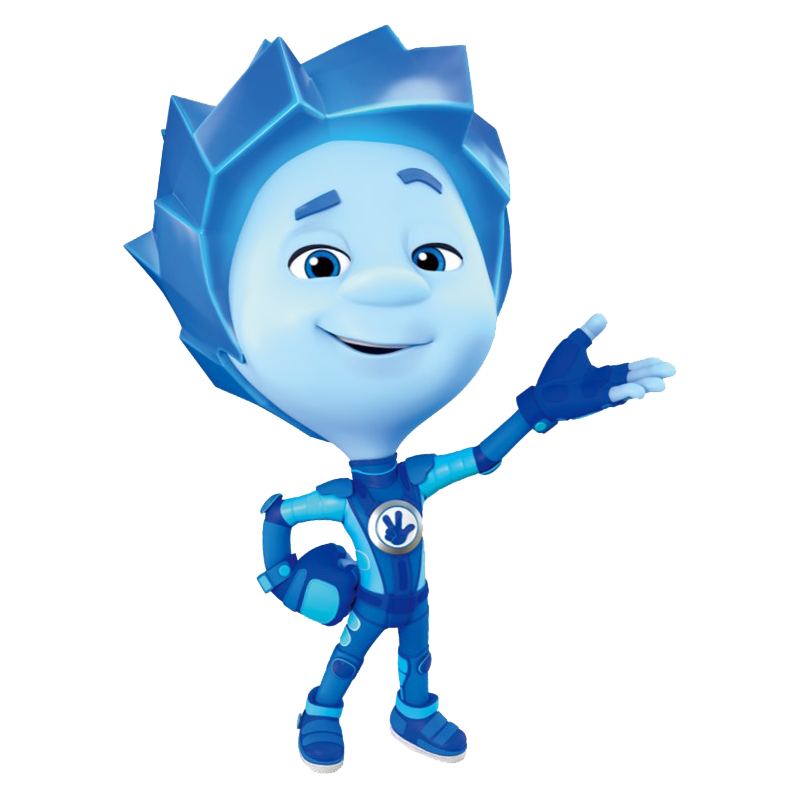 треті
сім
п’ятдесятий
одна п’ята
сьома
сто двадцять перше
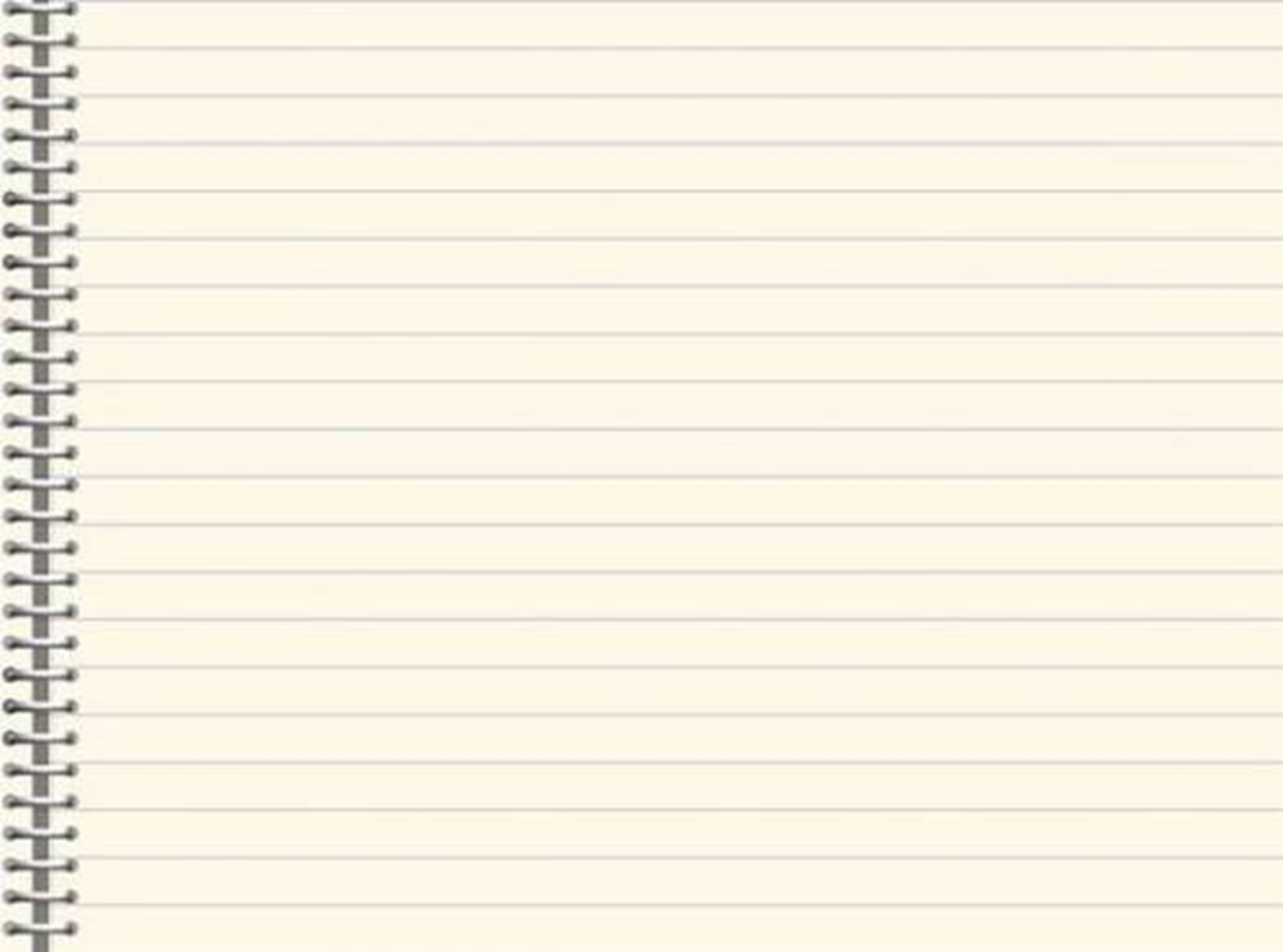 Числівники за значенням та граматичними ознаками поділяються на
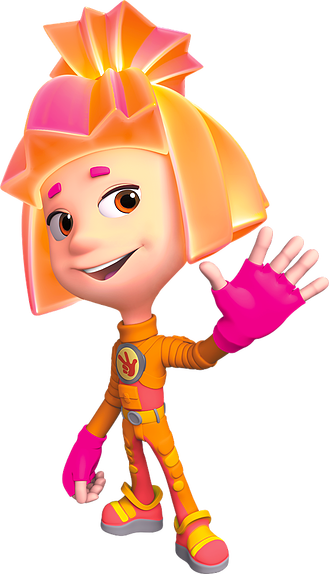 кількісні
порядкОві
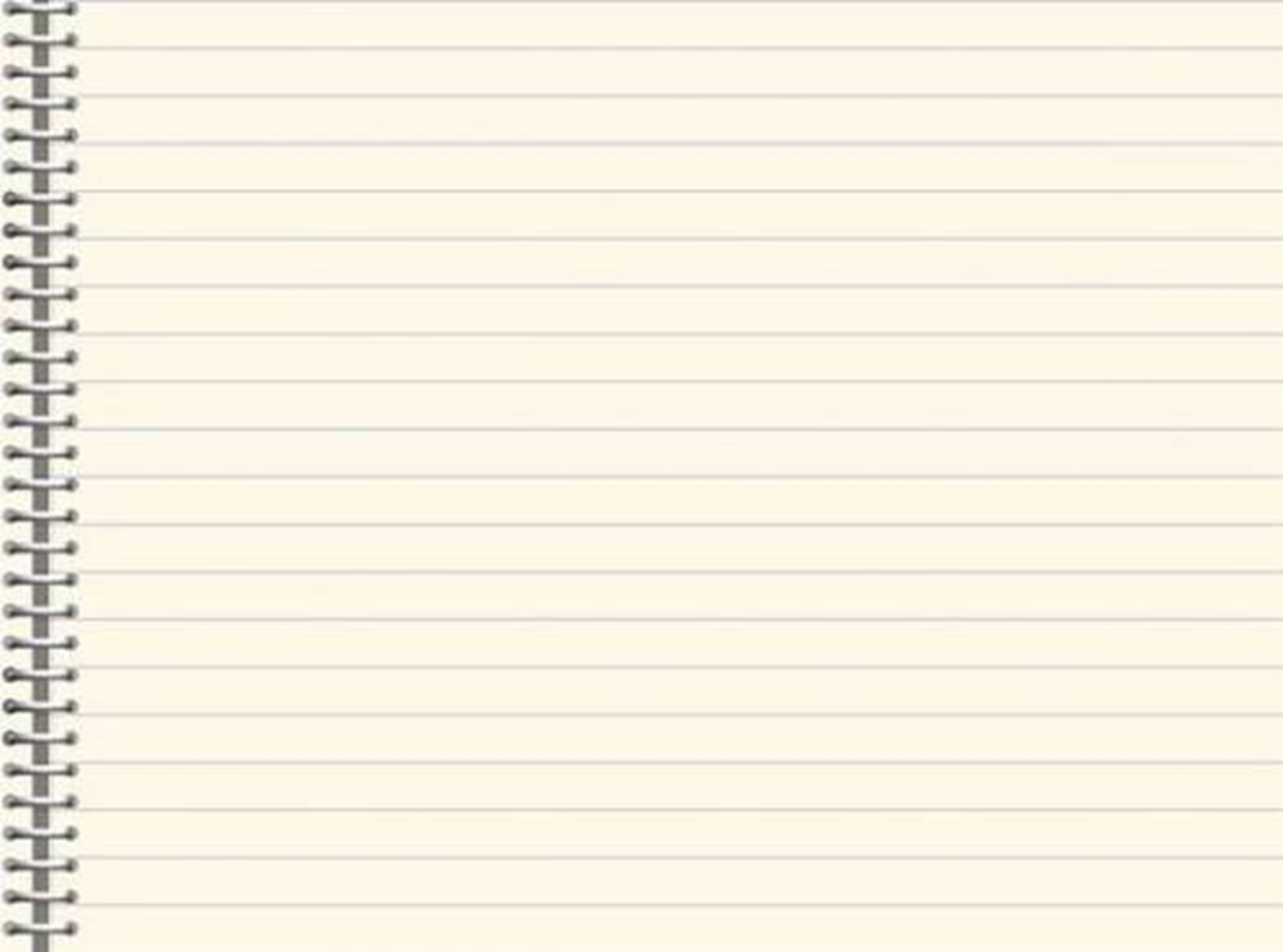 Кількісні числівники означають число або кількість і відповідають на запитання скільки?
Наприклад: сорок два, четверо, одна шоста.
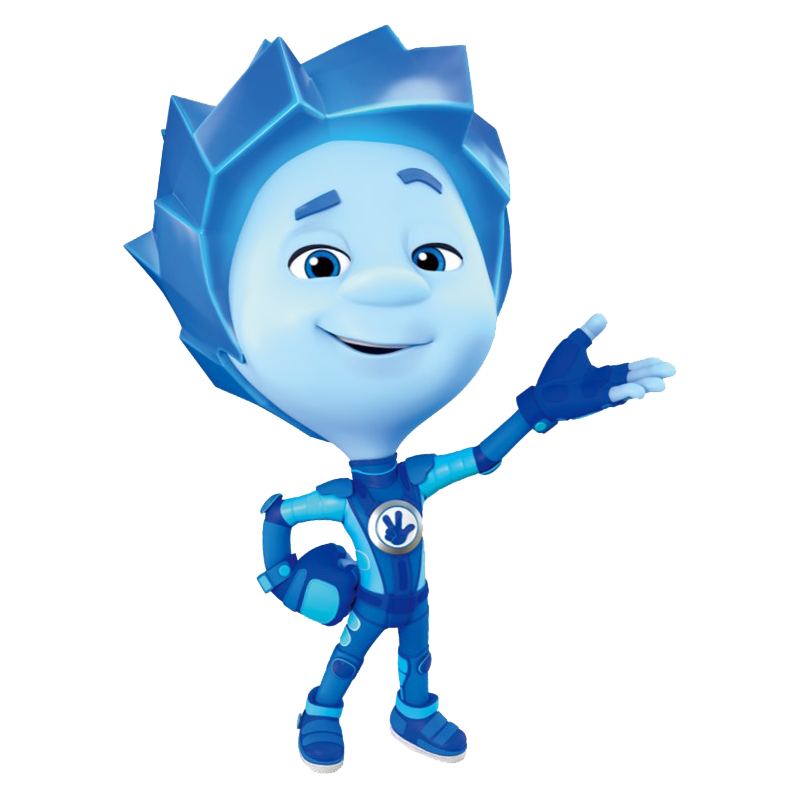 Порядкові числівники означають порядок предметів при лічбі і відповідають на запитання котрий? котра? котре? котрі?
Наприклад: другий, одинадцята, двадцяте, десяті.
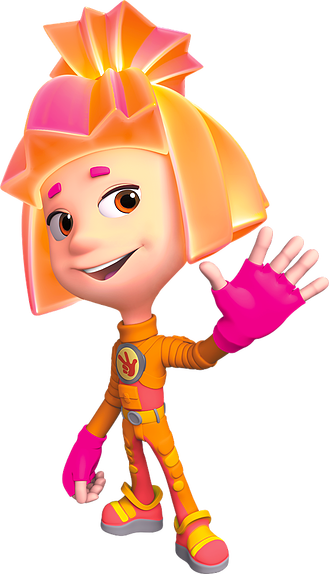 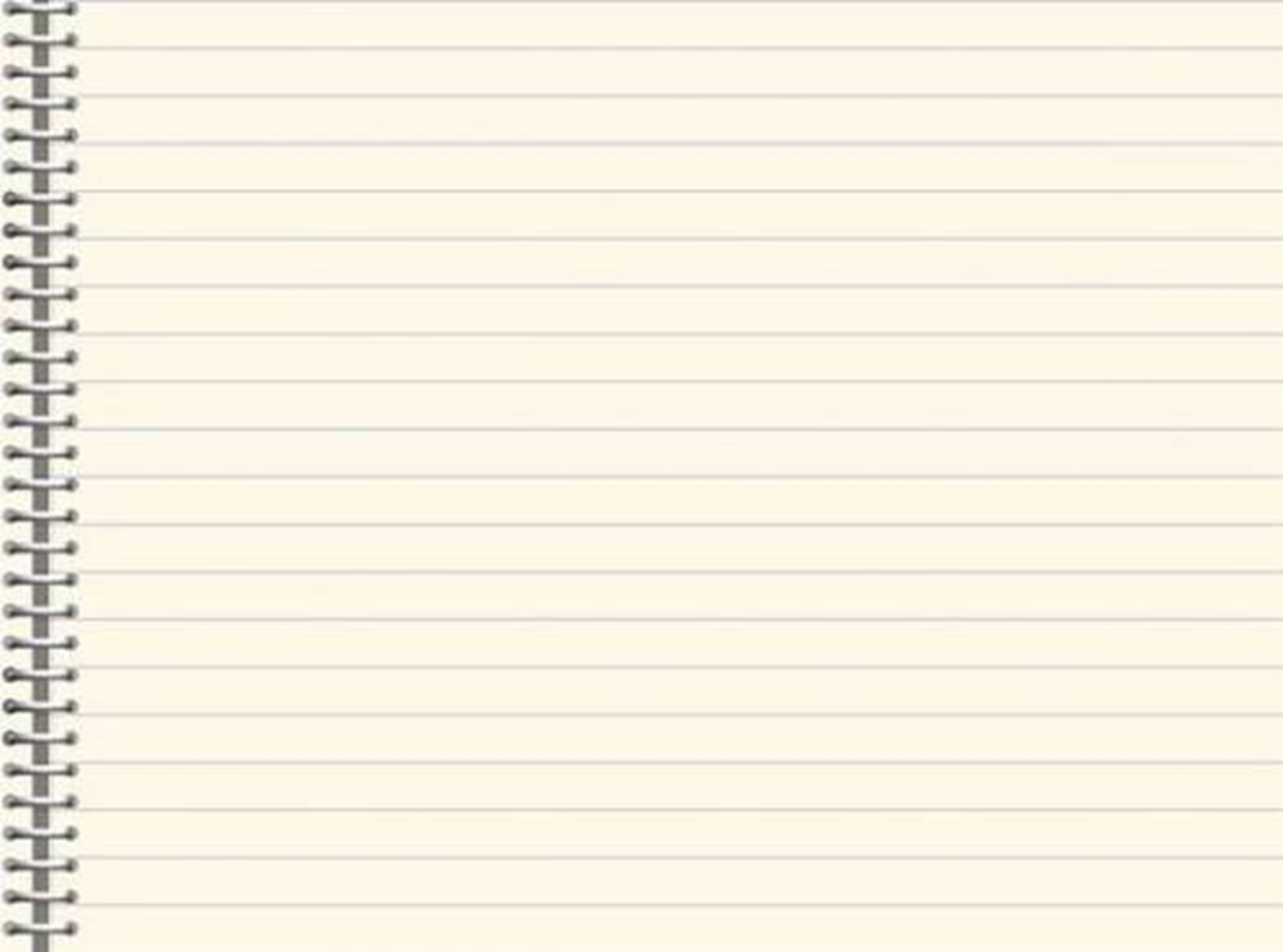 Кількісні числівники змінюються лише за відмінками. 
Виняток: один (одна, одне, одні), два (дві), обидва (обидві), півтора (півтори), 
   нуль, тисяча, мільйон,       
        мільярд.
Порядкові числівники змінюються за
 родами, 
числами, 
відмінками.
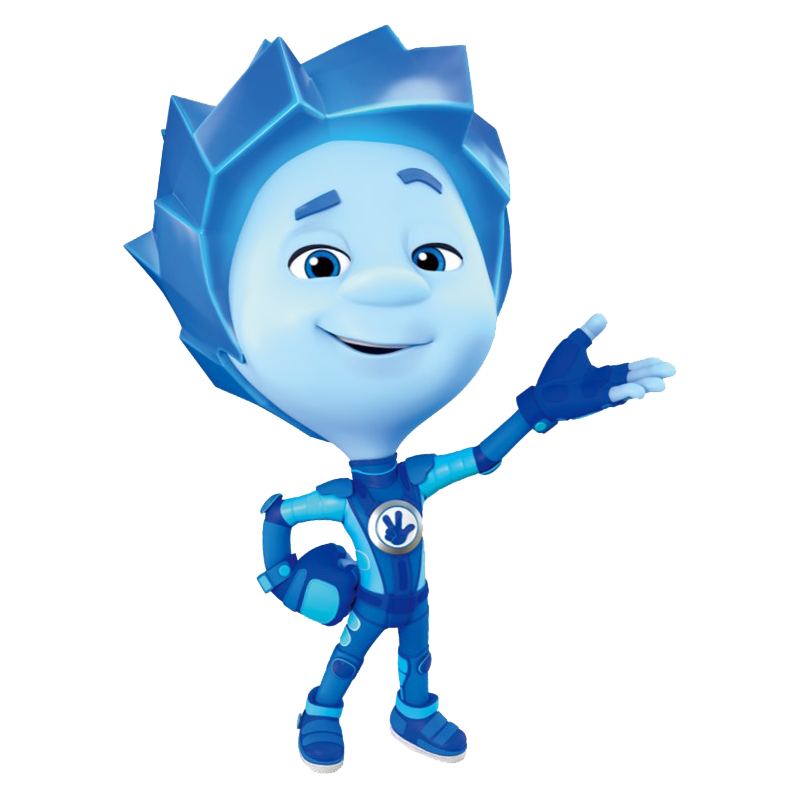 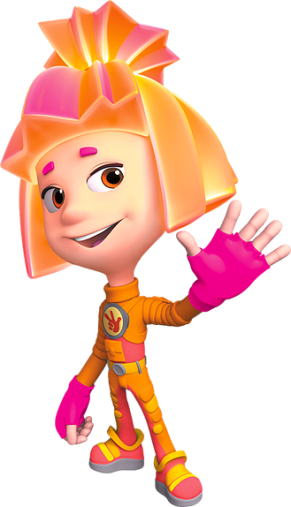 Числівники бувають різними членами речення.
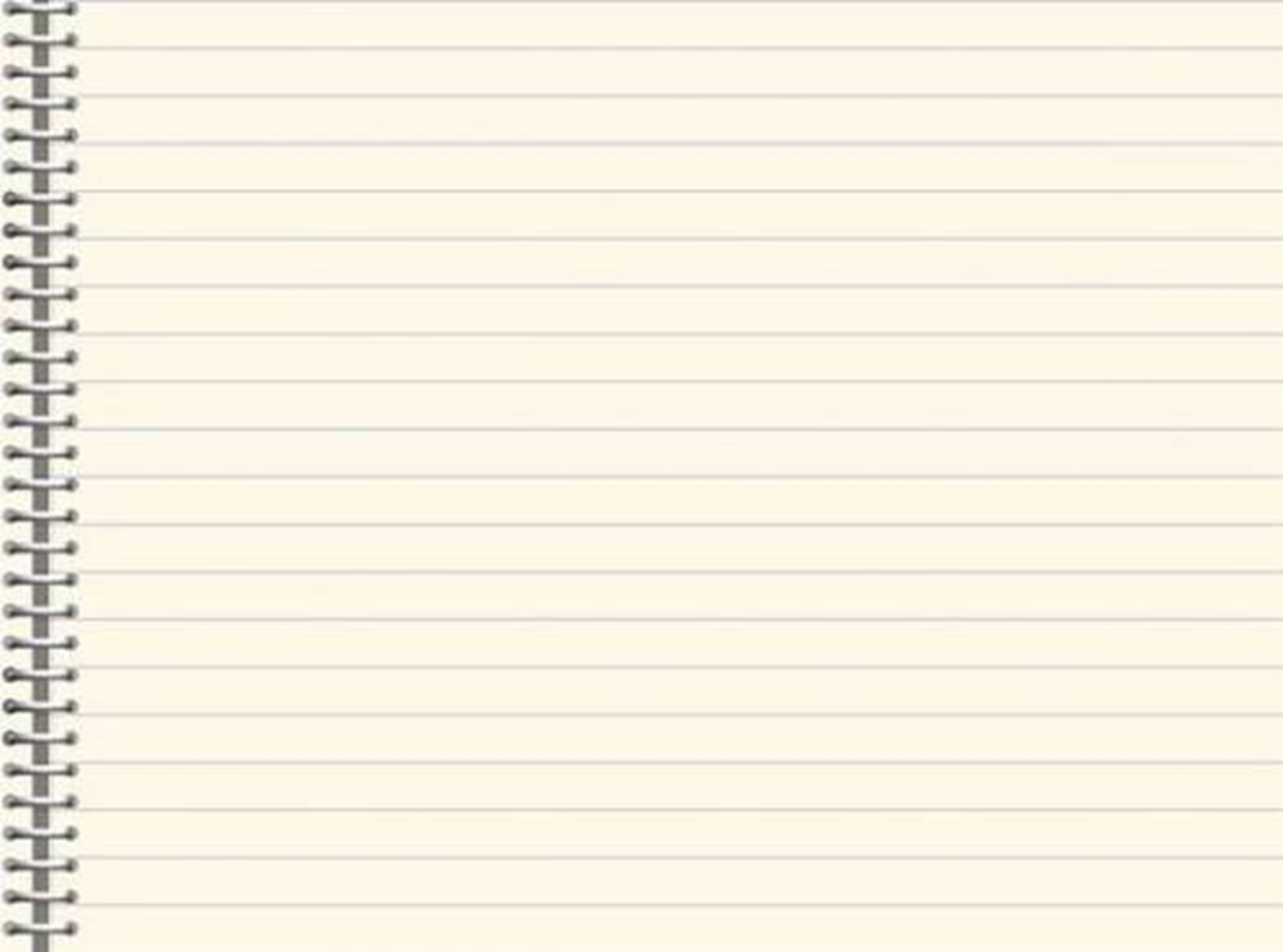 1. Семеро одного не ждуть.
2. Світ широкий, а мати одна.
3. Урок відбудеться в 
шістнадцятому кабінеті.
4. Тарас Шевченко народився тисяча вісімсот чотирнадцятого року.
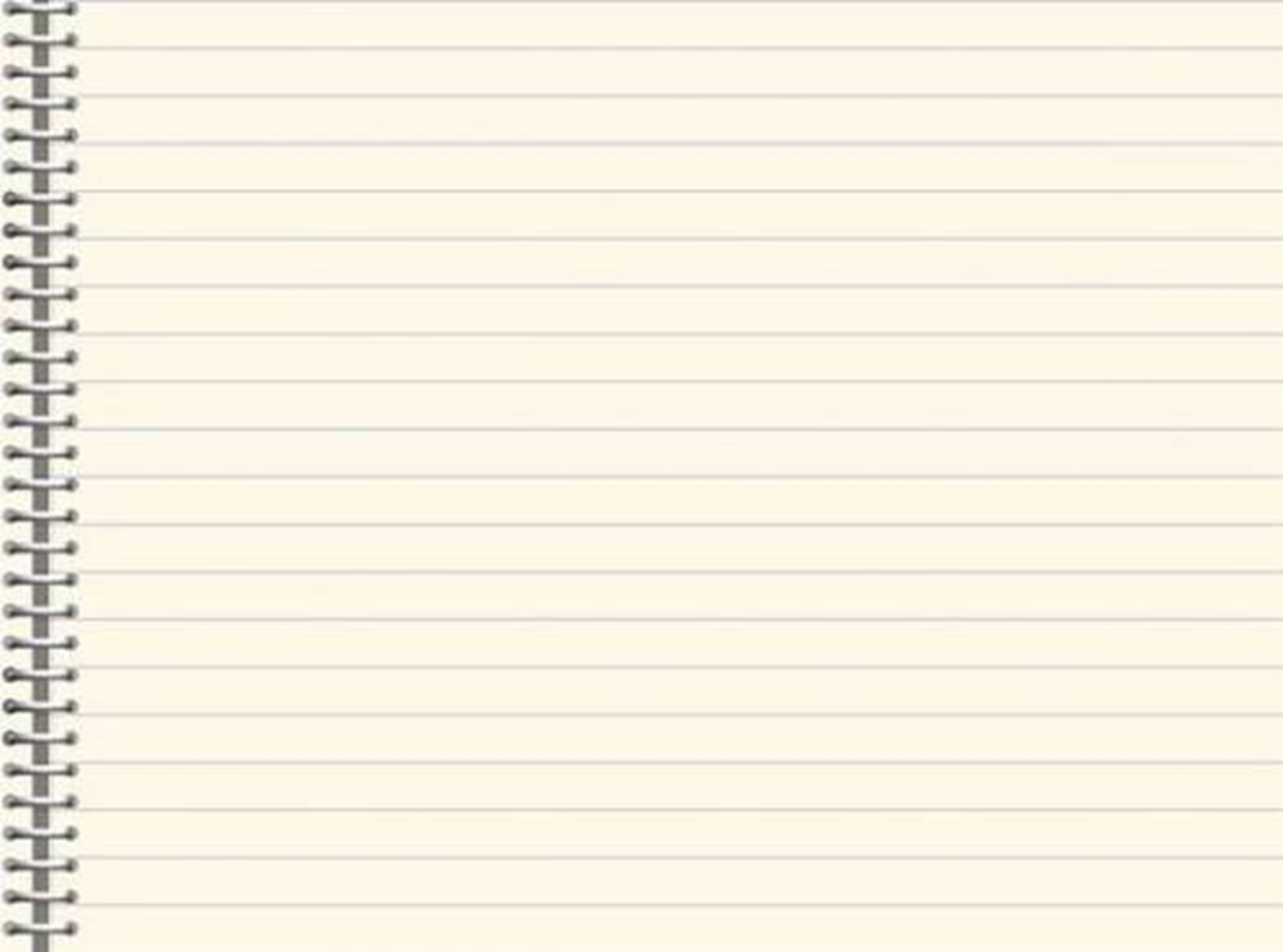 Розрізняймо:
числівники
інші частини мови
подвоїти 
подвійний
двійка
двічі
двоповерховий
два
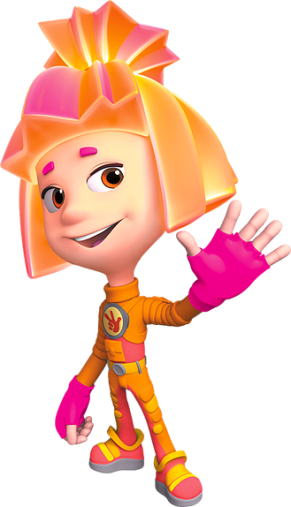 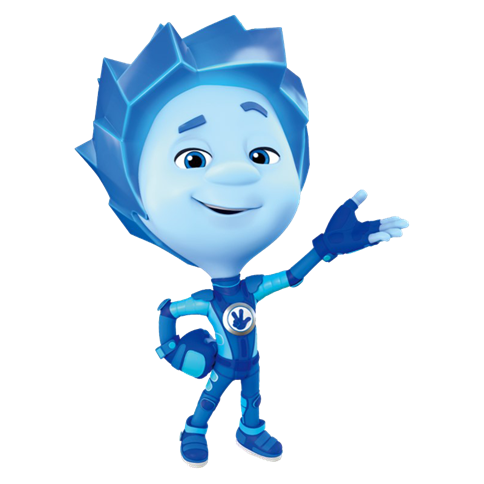 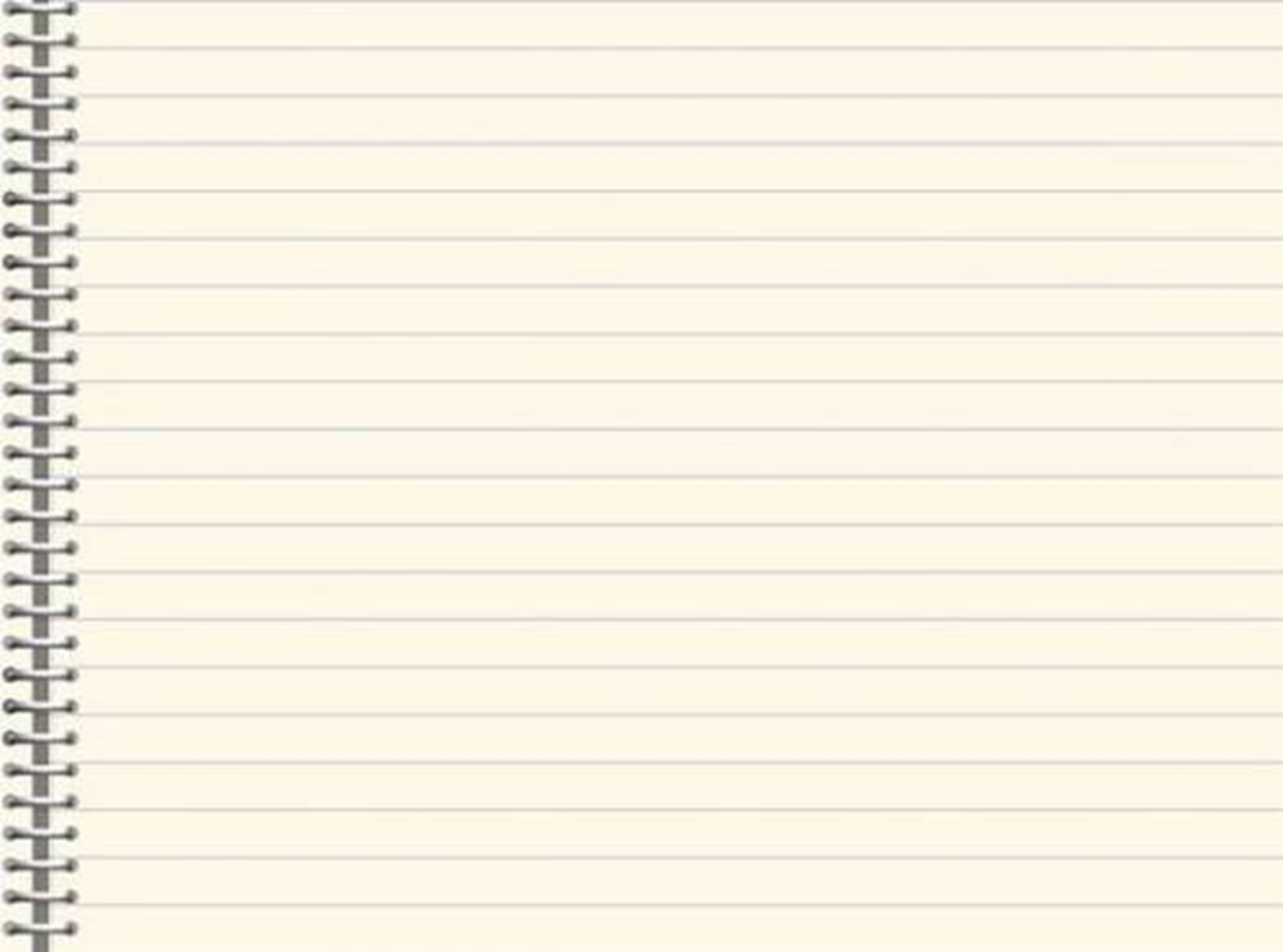 Зверніть увагу!!!
Слова половина, третина, чверть —
 іменники.
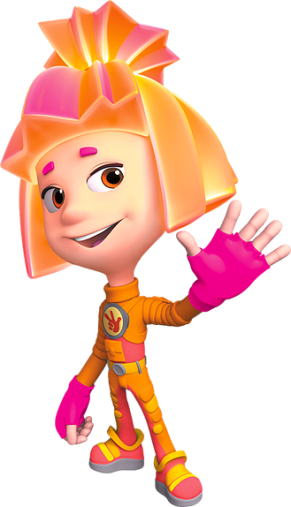 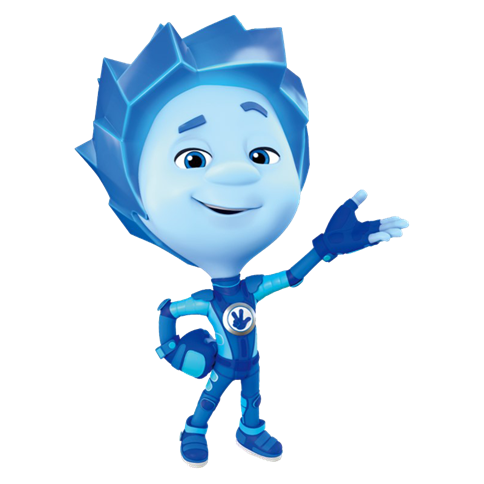 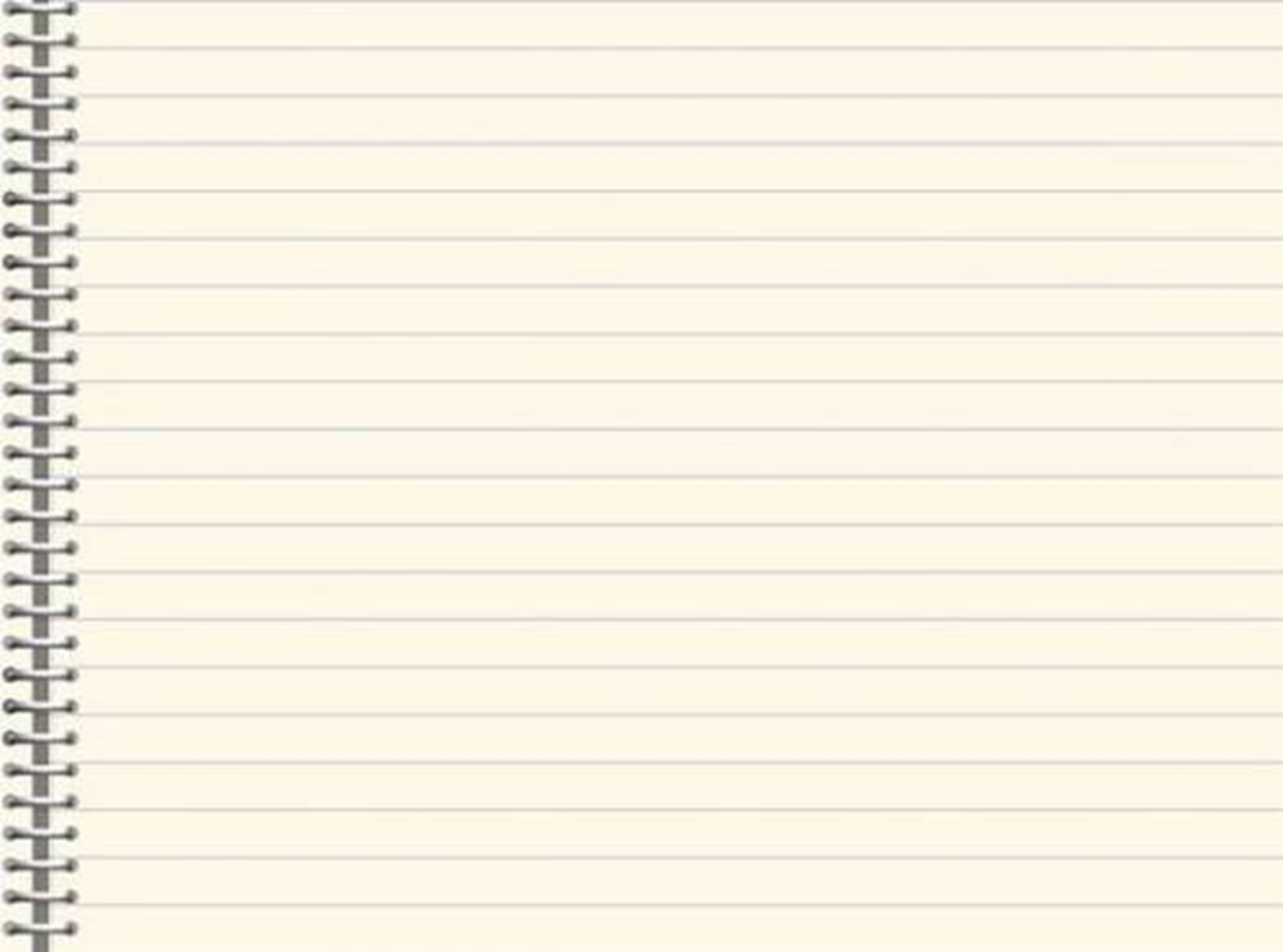 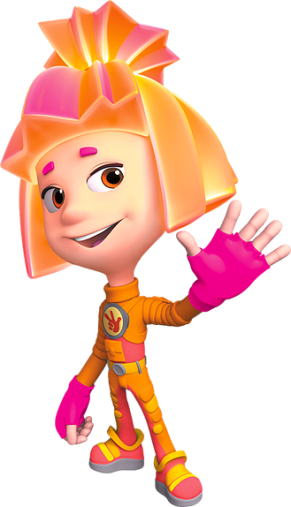 Запам’ятайте!!!
Півтора, кілька, 
декілька, кількадесят,  
кільканадцять, кількасот -
  це числівники.
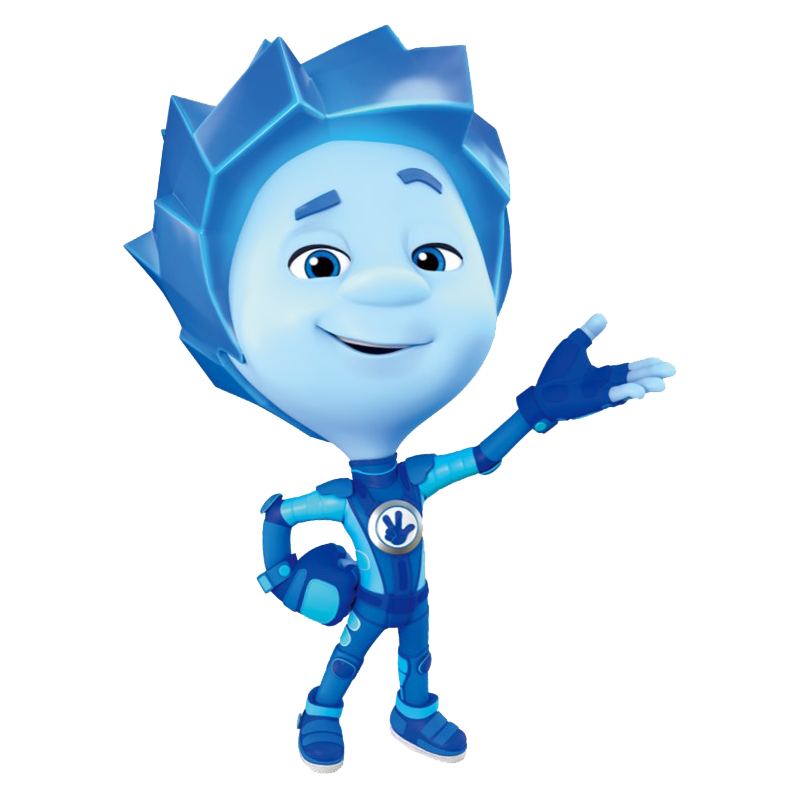 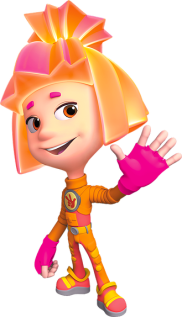 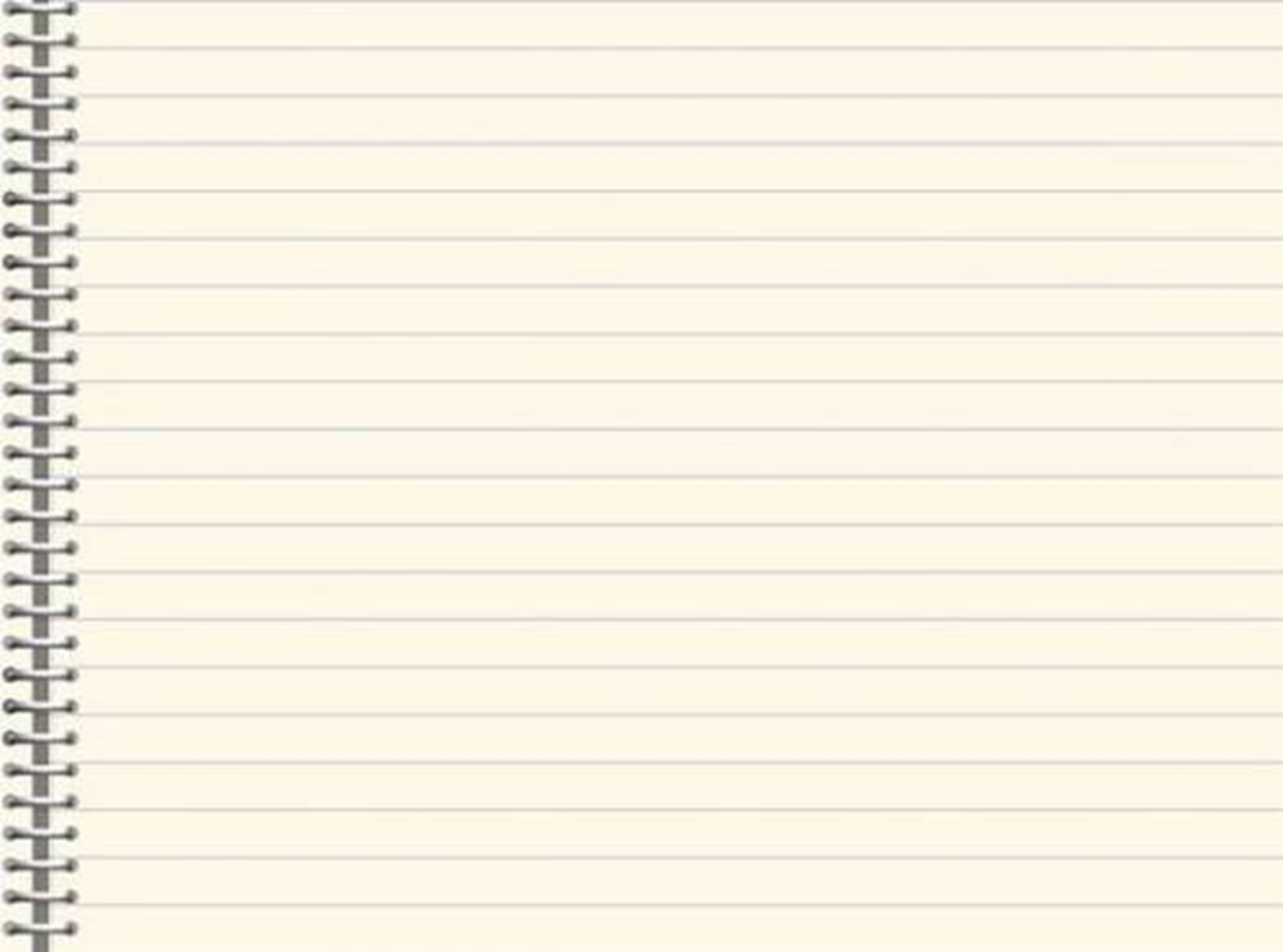 Закресліть числівники.
Десяток, десять, подвоїти, двоїтися, другий, двійка, двійник, три, потрійний, трійка, трикутник, потроїти, чотири, четвірка, чверть, четверо, четвертий.
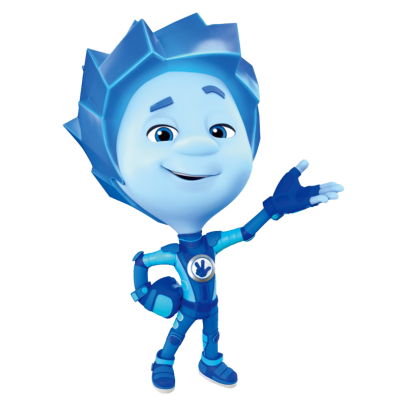 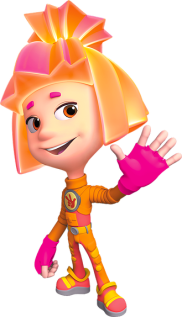 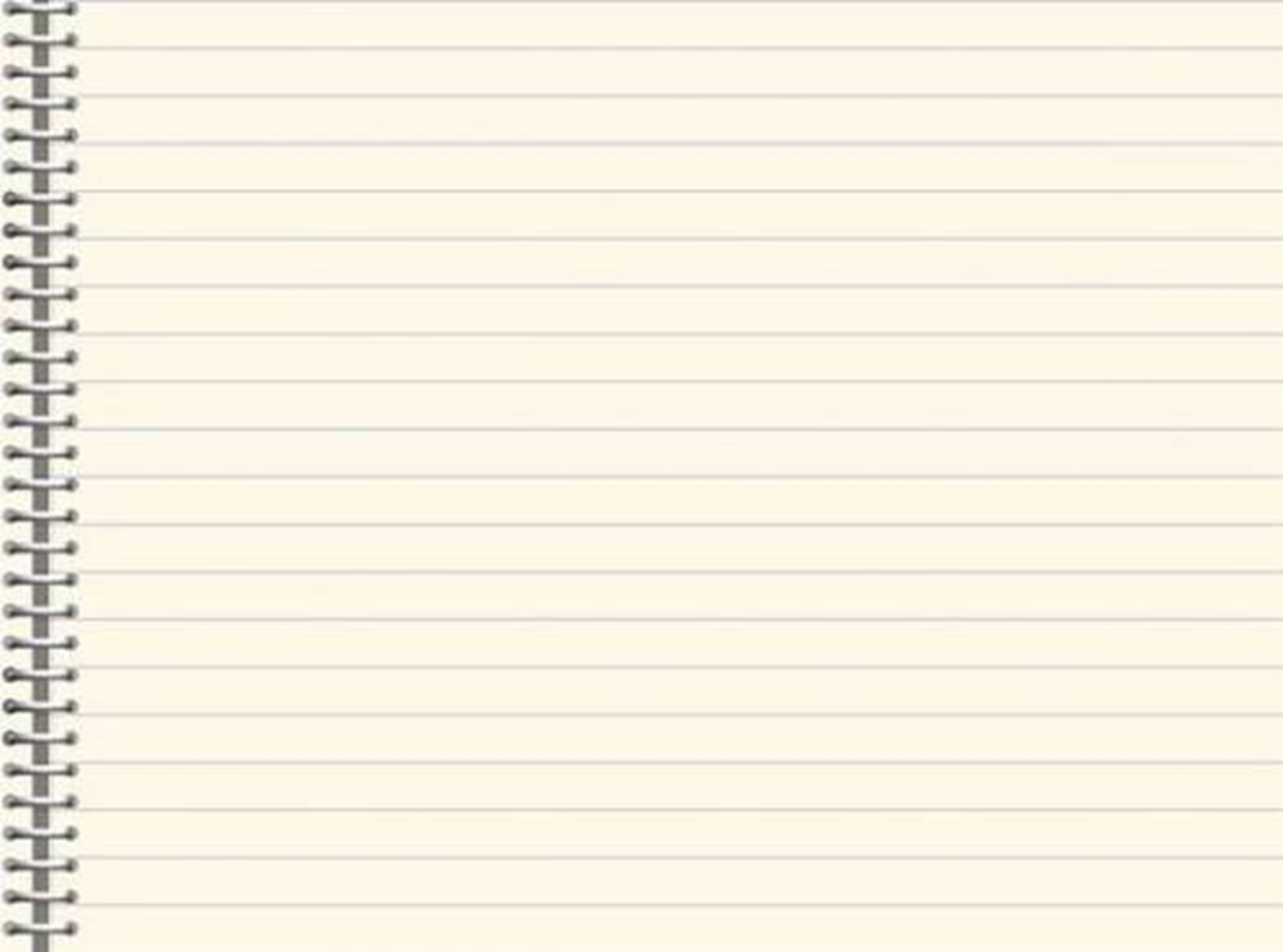 Замініть слова числівниками.
Чверть години –
Полудень – 
Дюжина –
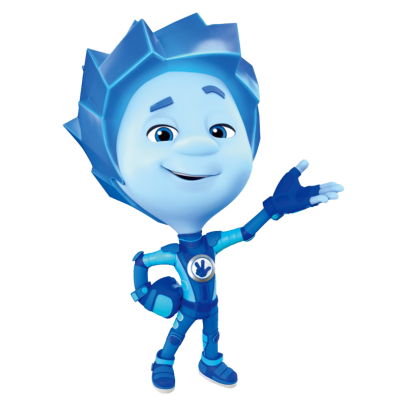 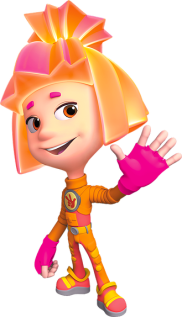 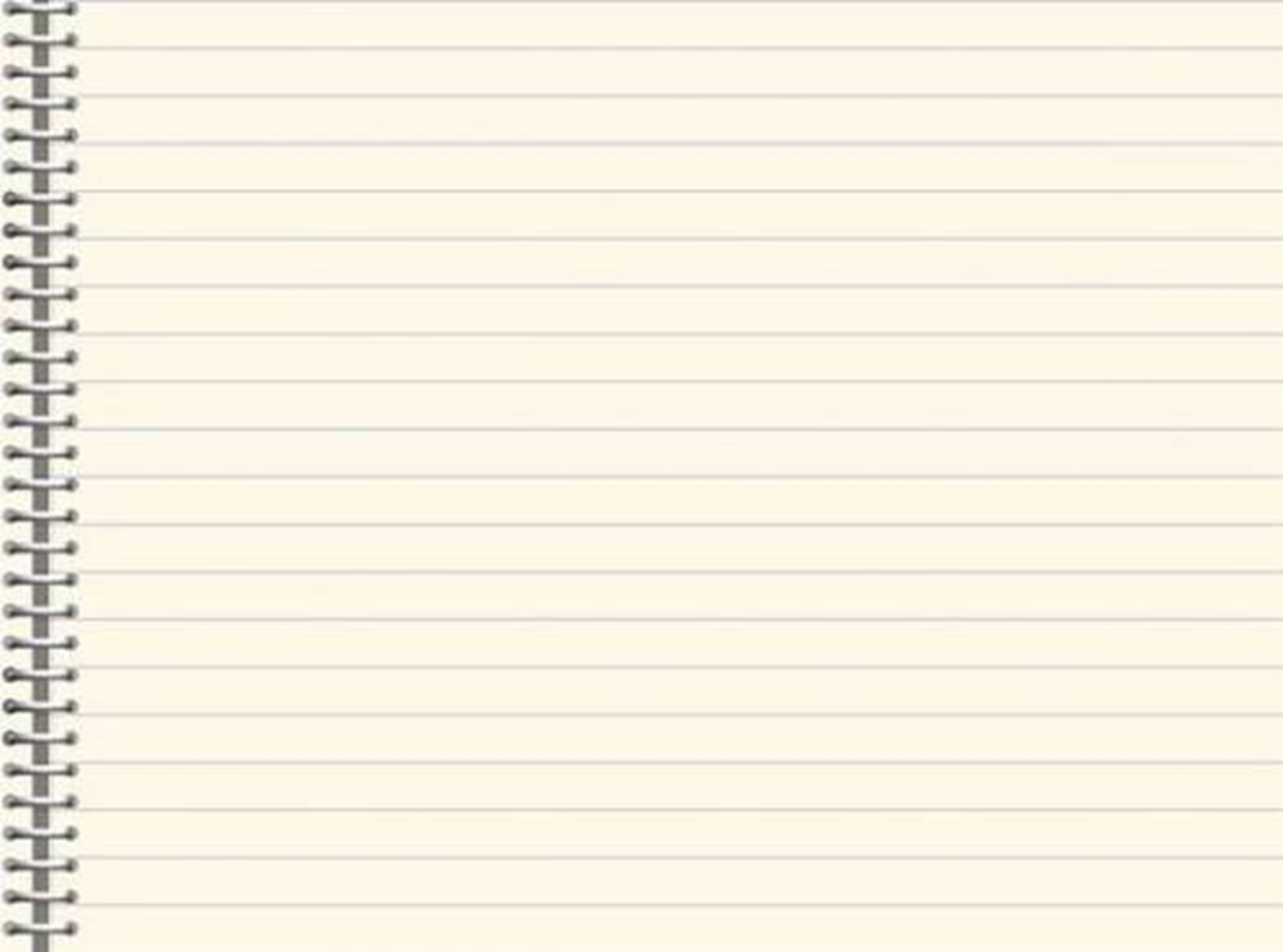 Визначте синтаксичну роль
числівників.
1. Мій син навчається в першому класі.
2. Два плюс два – чотири.
3. Сергій чекав Олену дві години.
4. Три явори посадила сестра при долині.
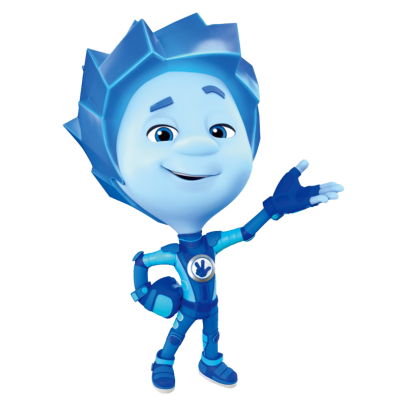